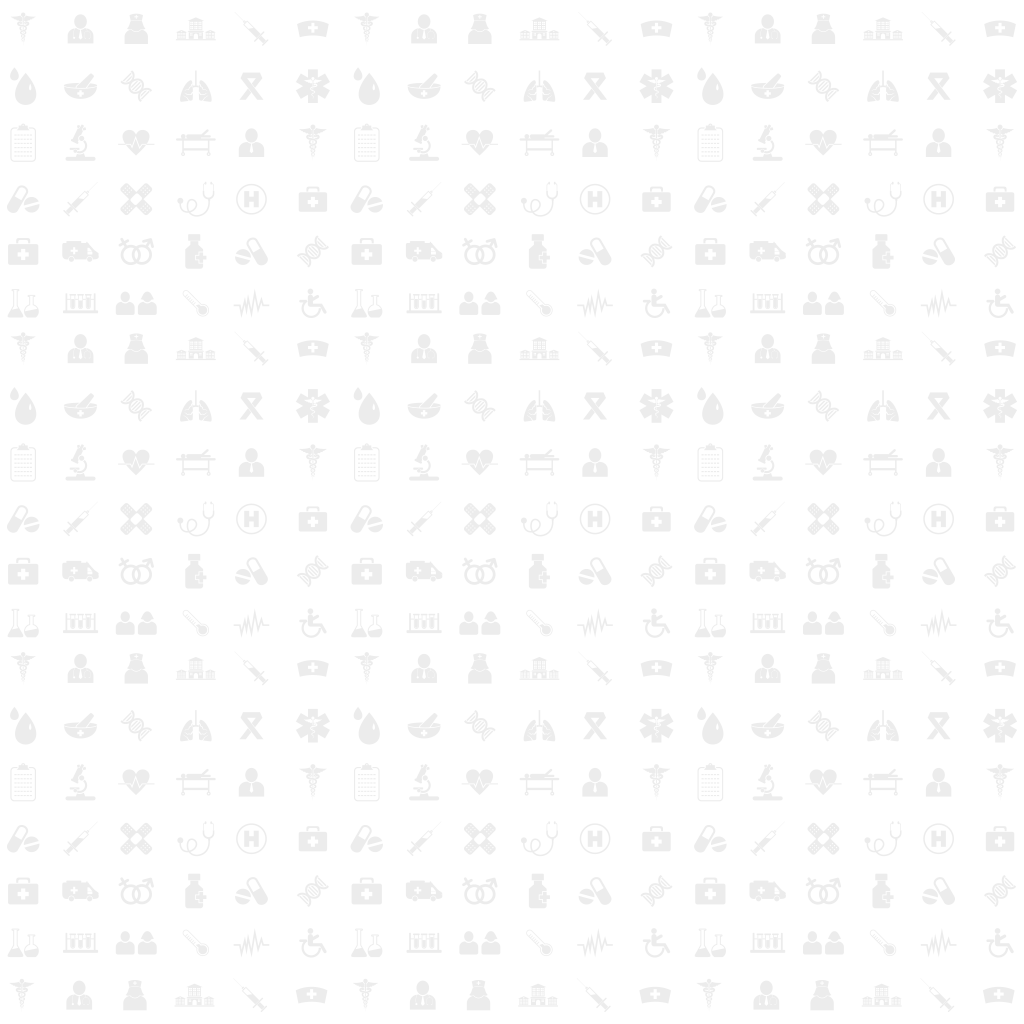 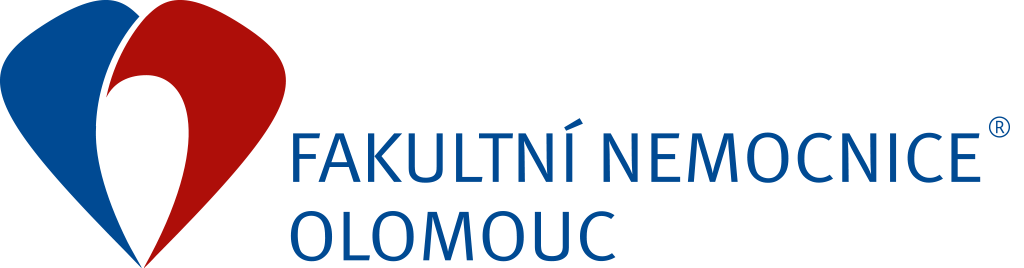 Dobrokavárna
FAKULTNÍ NEMOCNICE OLOMOUC
Dobrokavárna – HOK
Dobrokavárna 
V rámci dobrovolnického centra FNOL vznikl záměr pro zřízení kavárny pro ambulantní pacienty, kteří navštěvují Hematoonkologickou kliniku z celého Olomouckého kraje. Denně je zde ošetřeno 80 – 120 pacientů, kteří jsou velice často doprovázeni rodinnými příslušníky či svými známými. 
Tito pacienti jsou ošetřování v nové budově, kde je jim k dispozici pouze nápojový automat v čekárně v prvním patře. V rámci zlepšení péče o pacienty  a jejich lepší psychickou pohodu je možné využít vypsaný dotační titul od Olomouckého kraje (mimořádné dotace 2021 – individuální dotace z rozpočtu Olomouckého kraje pro rok 2021) a zajistit tak pořízení vybavení pro tuto kavárnu včetně kávy a kelímků. Tyto kavárny jsou v provozu např. ve FN Ostrava a FN Brno. 
Cílem tohoto projektu je poskytnout pacientům zvýšený komfort a společenskou podporu pro zvládnutí průběhu náročného a dlouhodobého léčebného procesu hematoonkologického onemocnění. 
Součástí žádosti o poskytnutí dotace je rozpočet projektu a jeho udržitelnost, kde celkový rozpočet projektu je 366 000,- Kč (celá požadovaná částka bez účasti FNOL) a udržitelnost je zde uvedena na 2 roky po zprovoznění zařízení. Doba 2 roky je navržena z důvodu záruky na kávovar, která je pouze jeden rok a jeho pořizovací cena vzhledem k jeho vytíženosti činí 75 000,- Kč. Zbývající část nákladů tvoří pořízení lednice, pultu, čistících tablet a filtrů na vodu, kelímků na kávu a samotné kávy na 2 roky (přičemž náklady na kávu na rok provozu činí cca 45 - 50 000,- Kč). 
Obsluha této kavárny, která by měly být pacientům k dispozici od pondělí do pátku od cca 7:30 do 13:00 hod, bude zajištěna v rámci firemního dobrovolnictví, kdy firmy v Olomouci či jeho blízkém okolí umožňují svým zaměstnancům tzv. dny pro charitu či jiný způsob volna pro tyto dobrovolnické činnosti.
www.fnol.cz
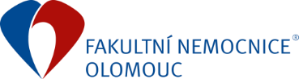 Podmínky pro získání dotace:
Podání žádosti v případě částky 366 000,- Kč do 31.08.2021  (12:00hod).
Dotace je přísně účelová a její čerpání je vázáno jen na financování projektu.
Schválení dotace je na Radě Olomouckého kraje (zasedá cca co 4 týdny), po rozhodnutí je do 5 dnů doručen výsledek žádosti (plně vyhověno, částečně, zamítnuto).
Po schválení dotace je nutné nejprve uhradit veškerý pořizovaný majetek a vybavení, který pak bude následně při vyúčtování zpět FNOL proplacen. 
Po dobu 2 let (udržitelnost dle projektu) je nutné mít majetek ve vlastnictví FNOL, není možný jeho převod. 
Po schválení dotace je nutno uvést OL Kraj jako uhraditele tohoto projektu.
Kontakty
Mgr. Kateřina Bombíková 
koordinátorka dobrovolnického centra FNOL 
I. P. Pavlova 6, 77900 Olomouc, Česká republika
(+420) 605 223 611
katerina.bombikova@fnol.cz
www.fnol.cz
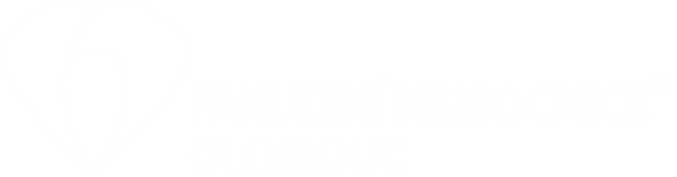 DĚKUJEME ZA POZORNOST
FAKULTNÍ NEMOCNICE OLOMOUC
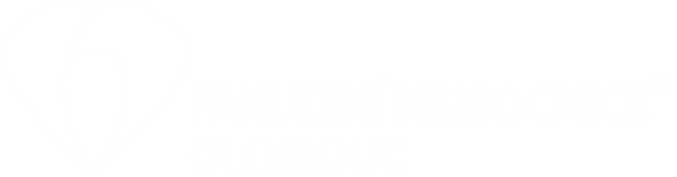